Water Electrolysis
Project Outline
Create a miniature water electrolysis reactor
Converts Water into 2H2 and O2
Synthesis of rocket fuel using resources that could be found on Mars
Alice Wade and Ian Bresnahan
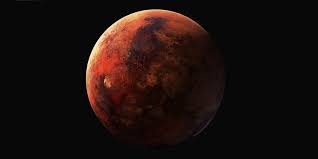 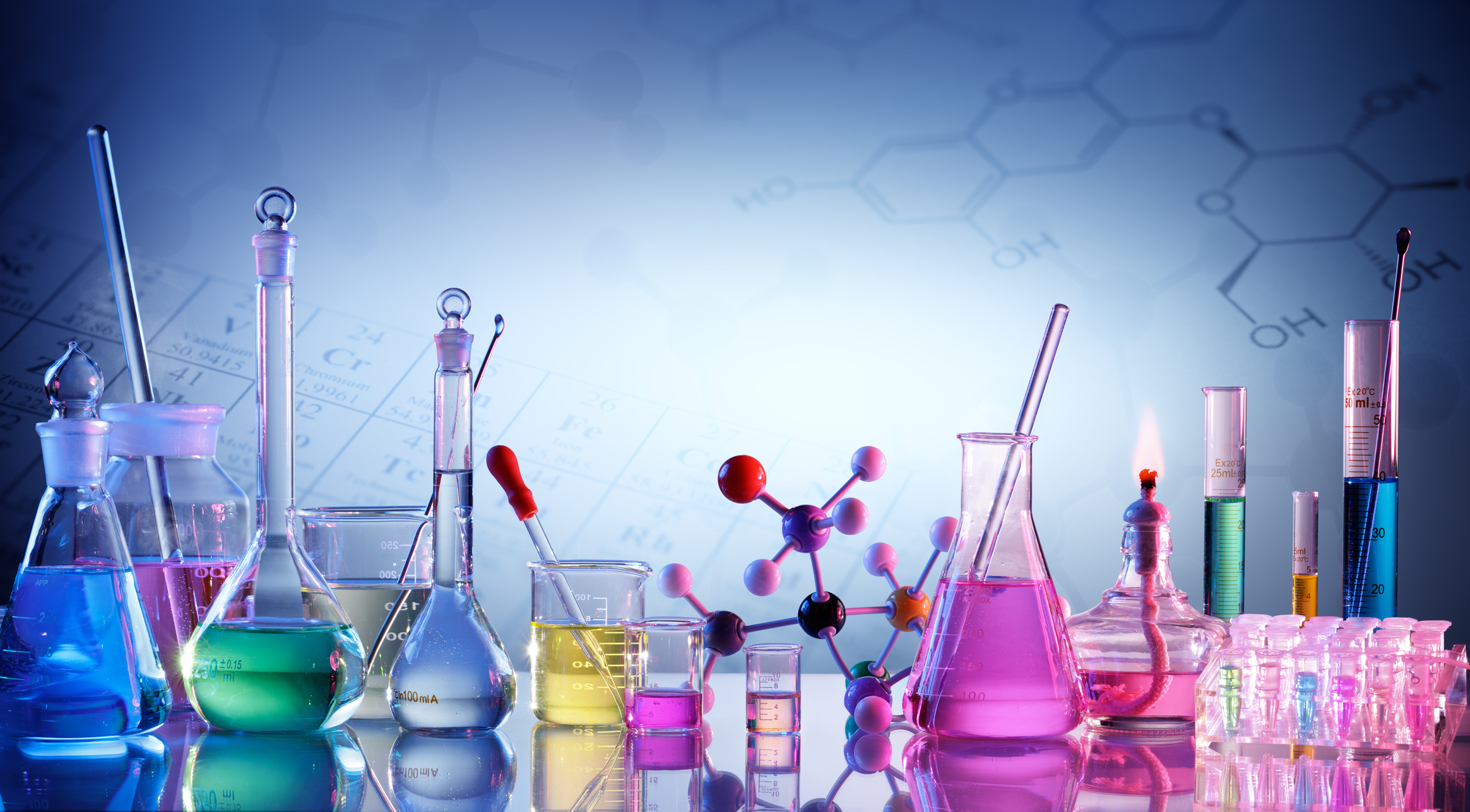 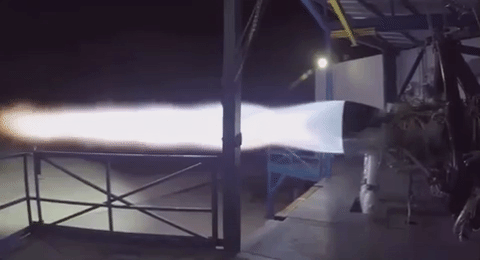 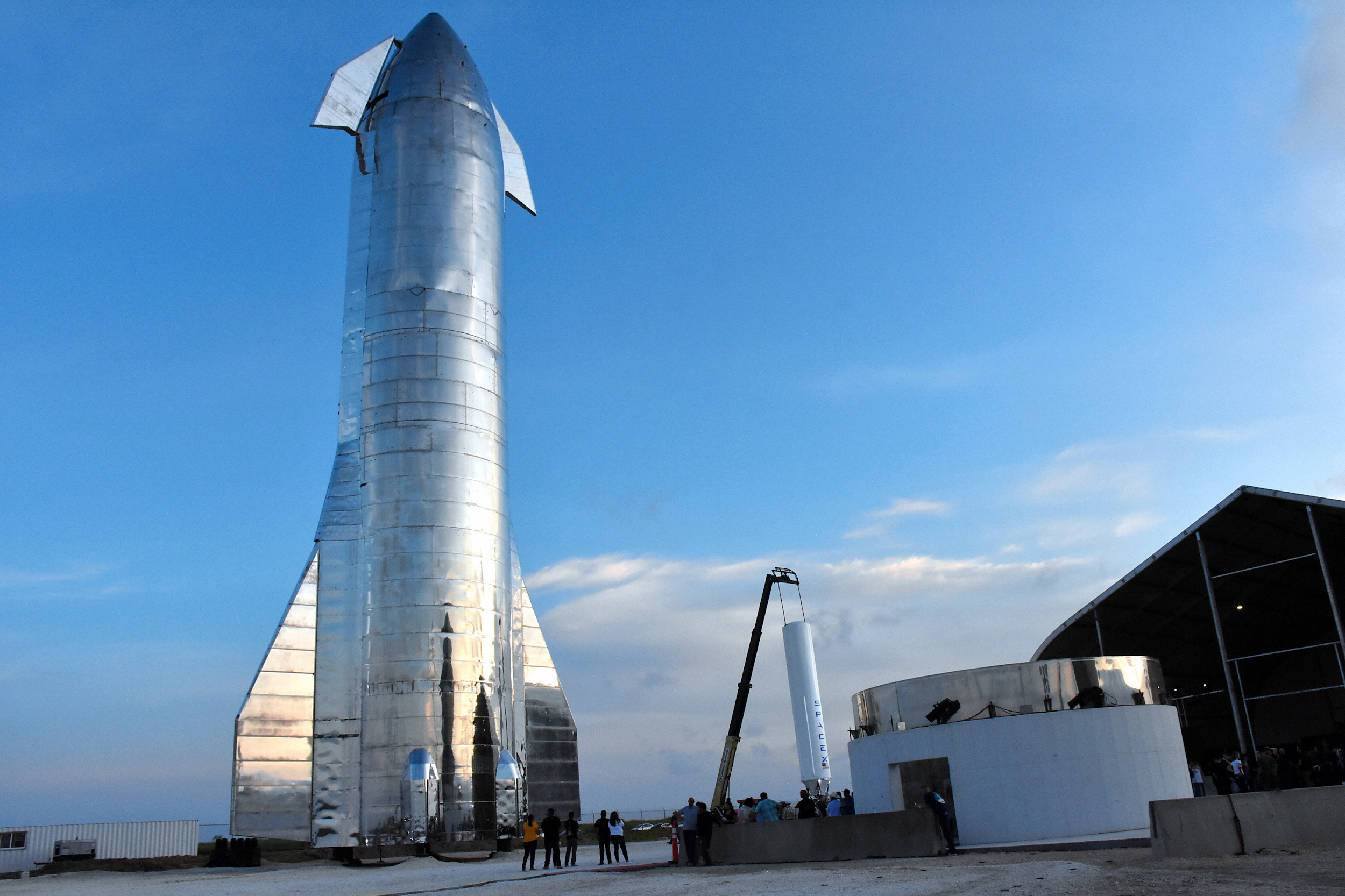 Project Purpose
In-Situ Resource Utilization (ISRU)
Sabatier Reactor
Future generation of rockets
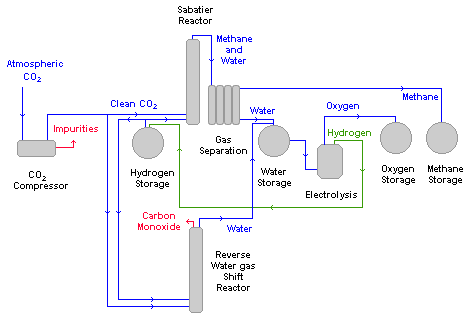 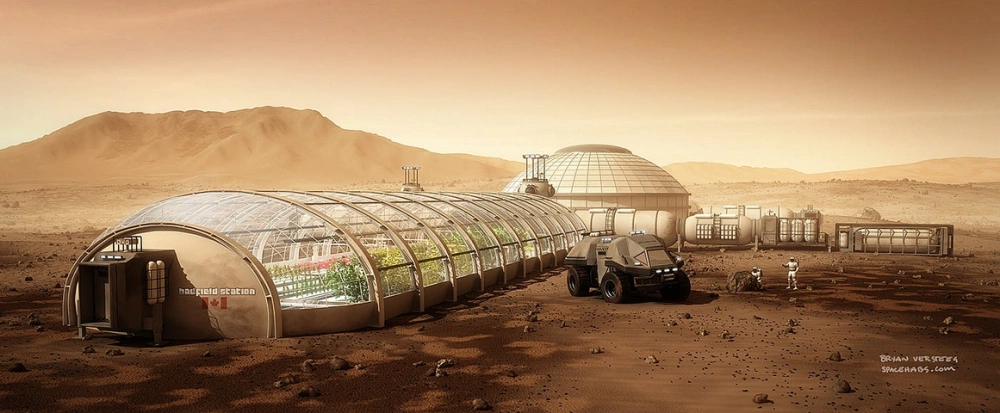 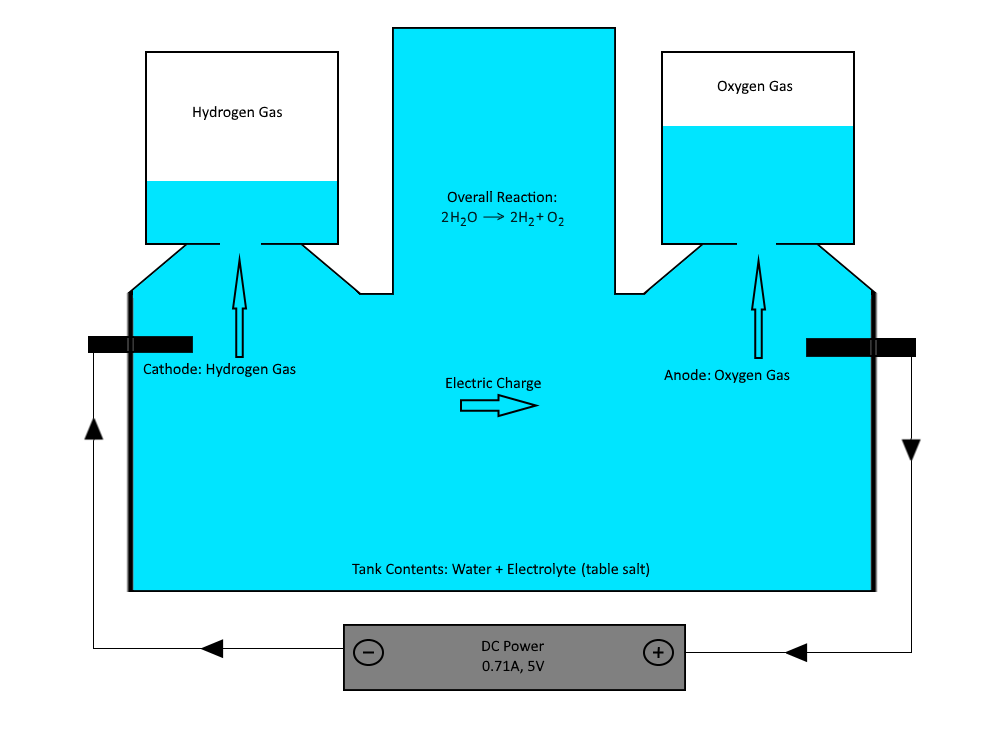 The Chemistry
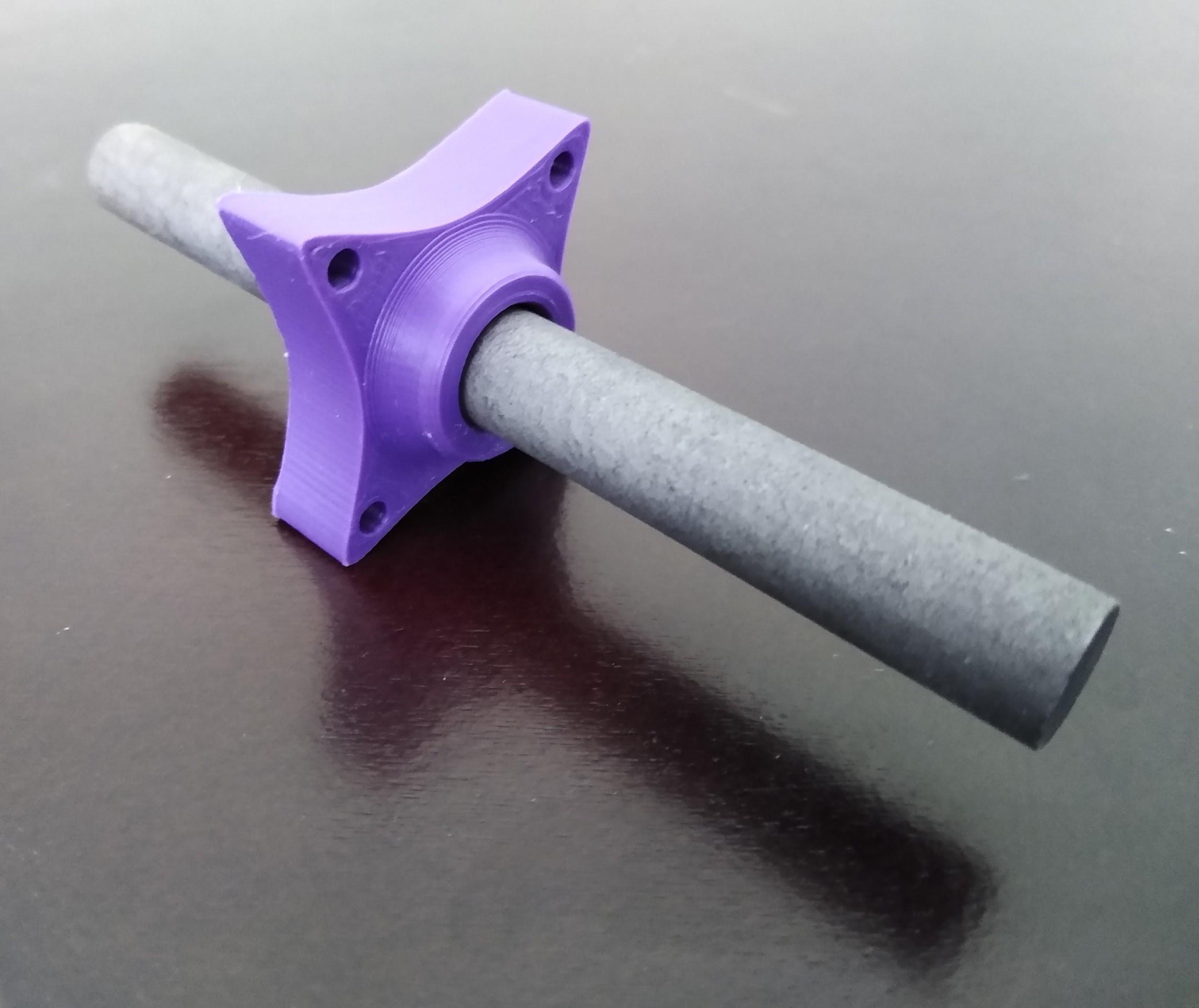 Overall
2H2O → O2 + 2H2

Cathode
4H2O + 4e- → 2H2 + 4OH-

Anode
4OH- → O2 + 2H2O + 4e-
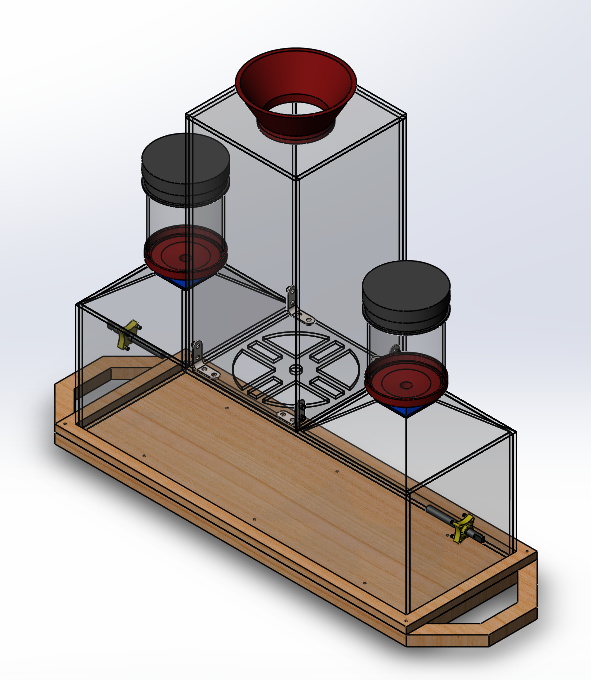 Solidworks Model
Seperate tanks for hydrogen and oxygen 
Clear lexan used for building main reservoir
Graphite used as electrodes
Wooden frame for structural stability & ease of transportation
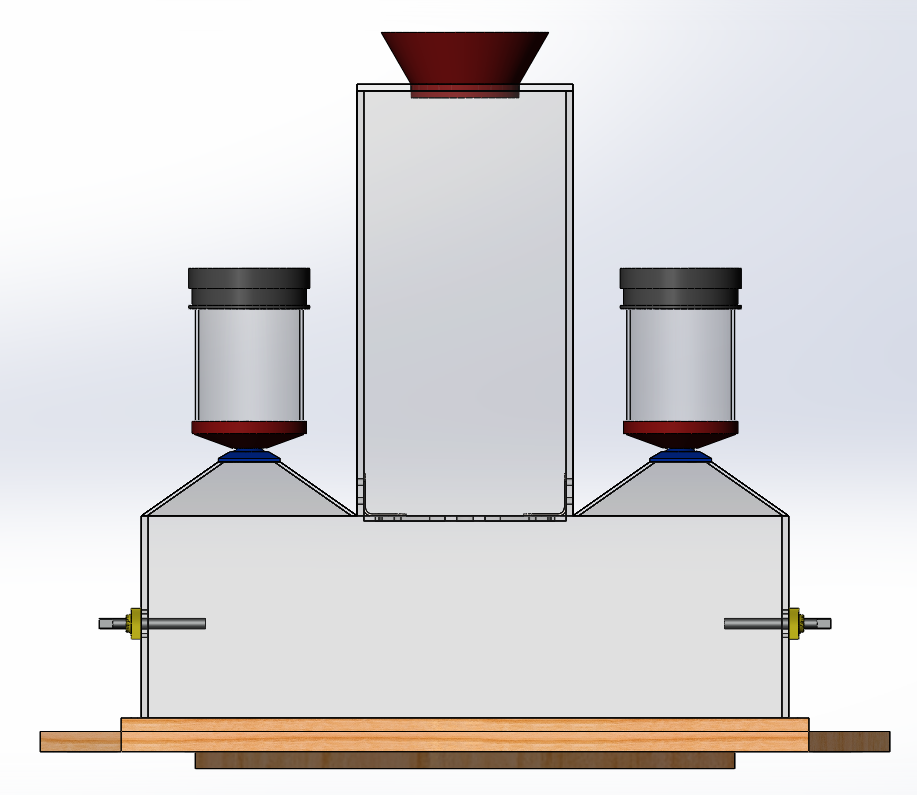 Test Tank Setup
Measured volume of gas produced using graduated test tubes
Table salt used as electrode to increase water conductivity
Plastic bin with electrodes siliconed in
DC power supply used to provide current
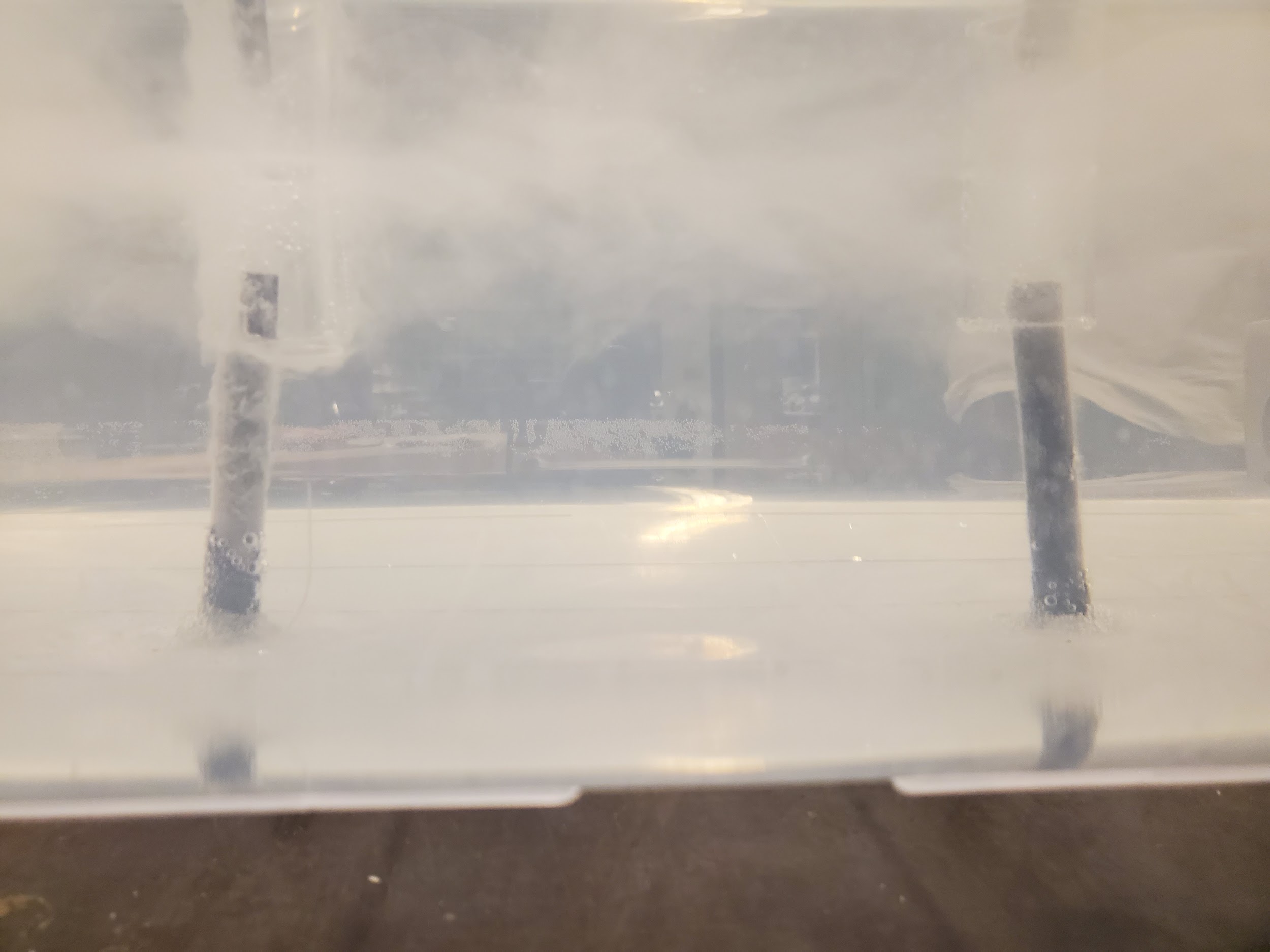 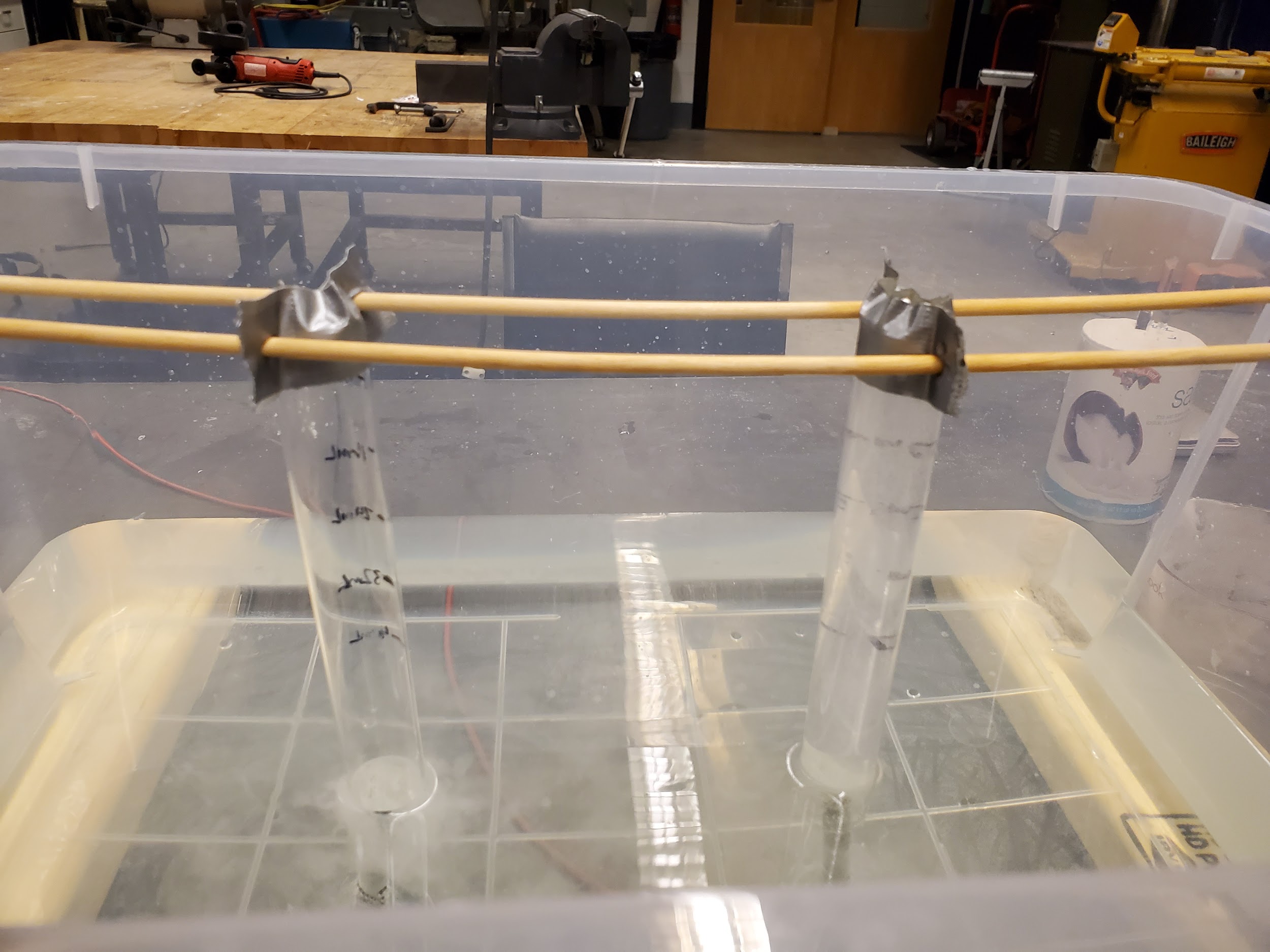 Research Conducted and Data Collection
Data Collection
Ratio of Electrolyte vs. Amperage
Electrolyte → Conductivity → Speed
Explanation
Volume of Hydrogen Displaced vs. Time
Gas production results
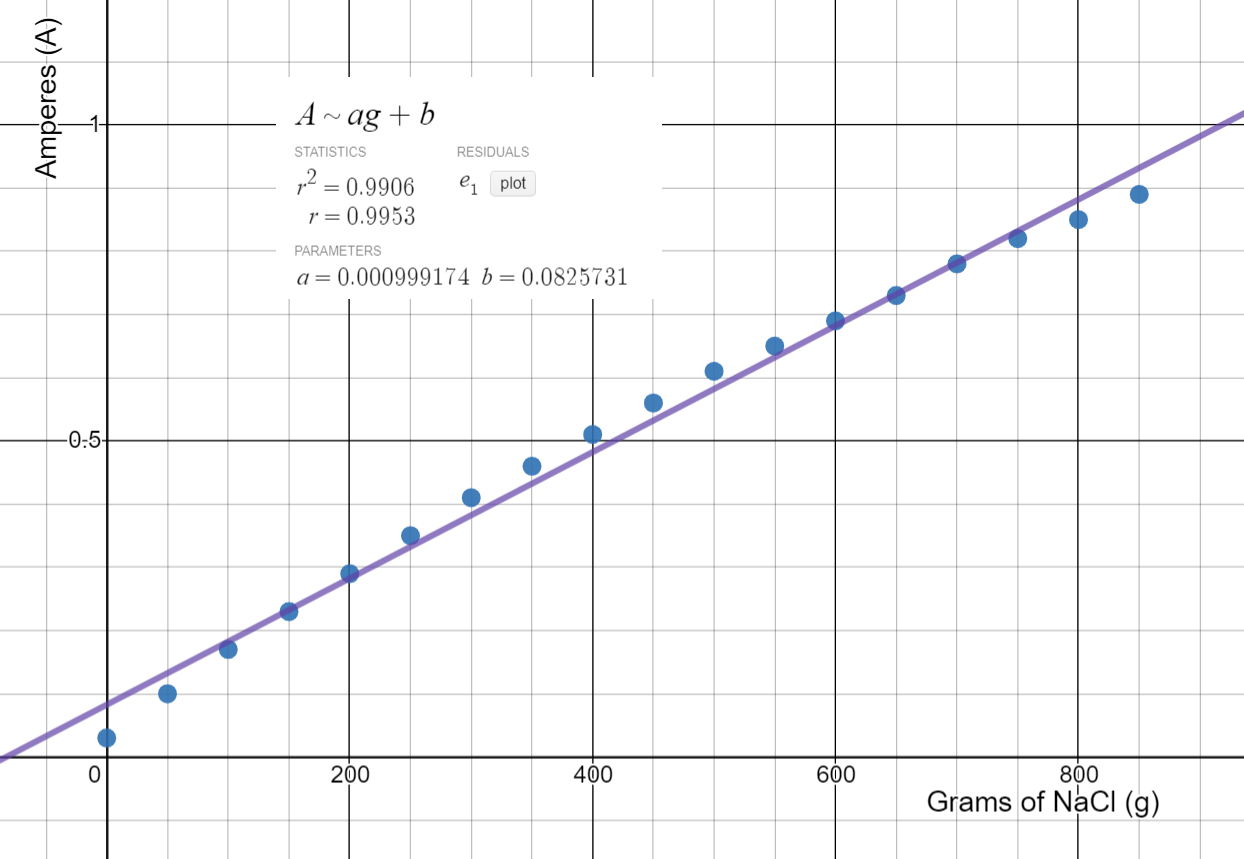 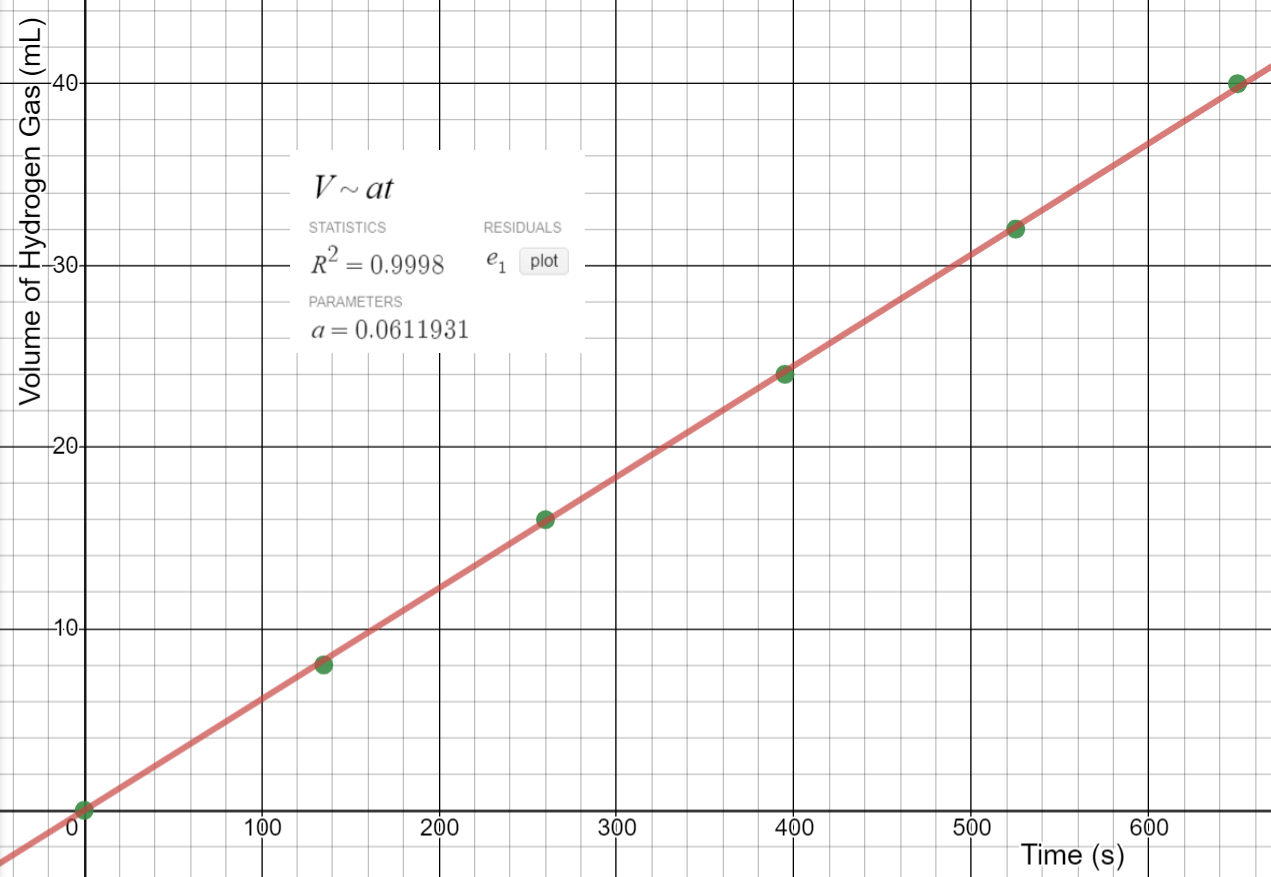 Final Reactor Components
Reservoir waterjetted out of clear lexan sheets and siliconed in place
Wooden frame cut with table saw and jigsaw
Tank made with clear acrylic tubing, 3D printed adapters, and a hose clamp
Pipe fittings used to connect tank with reservoir through a quick-disconnect system
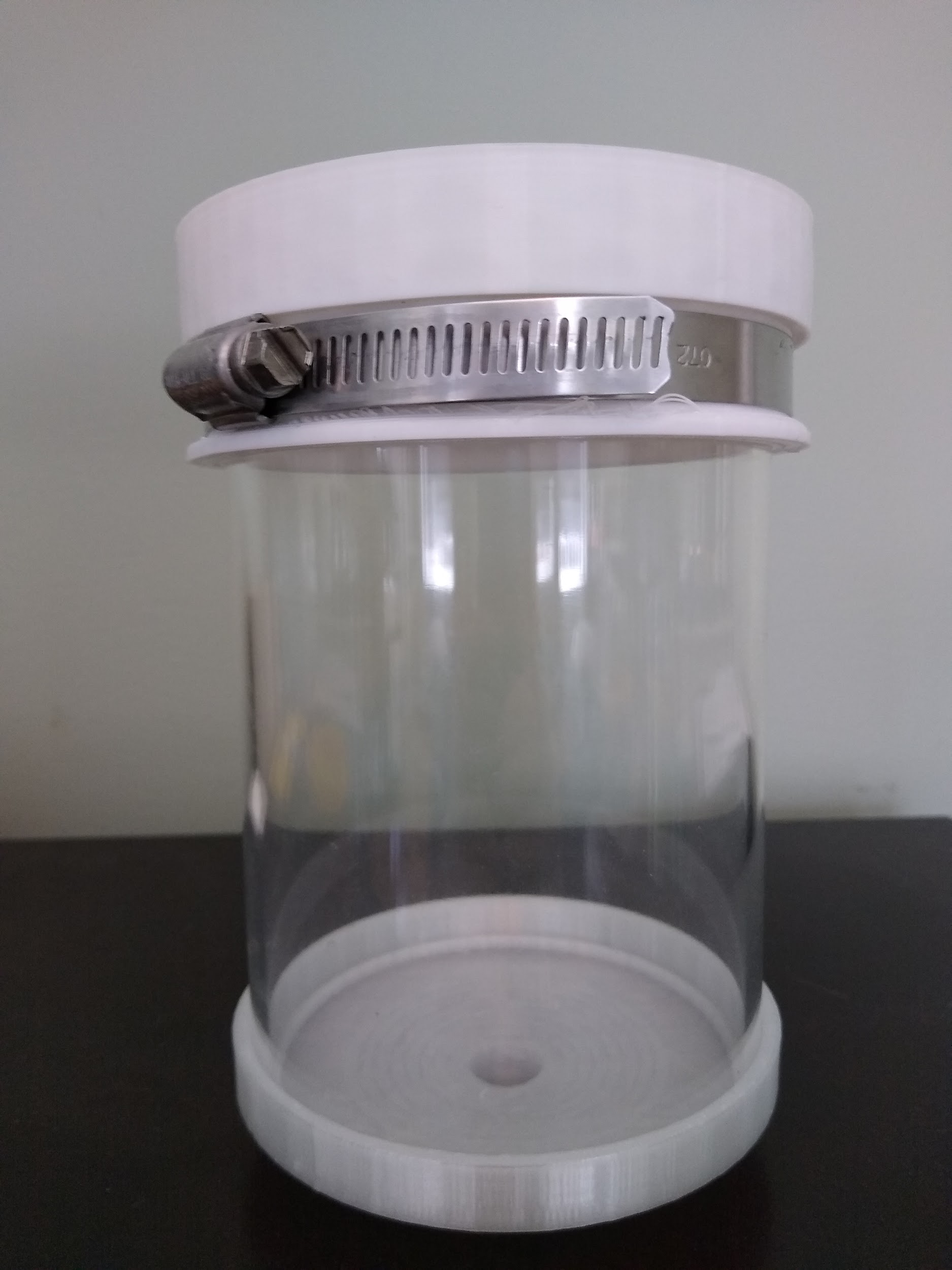 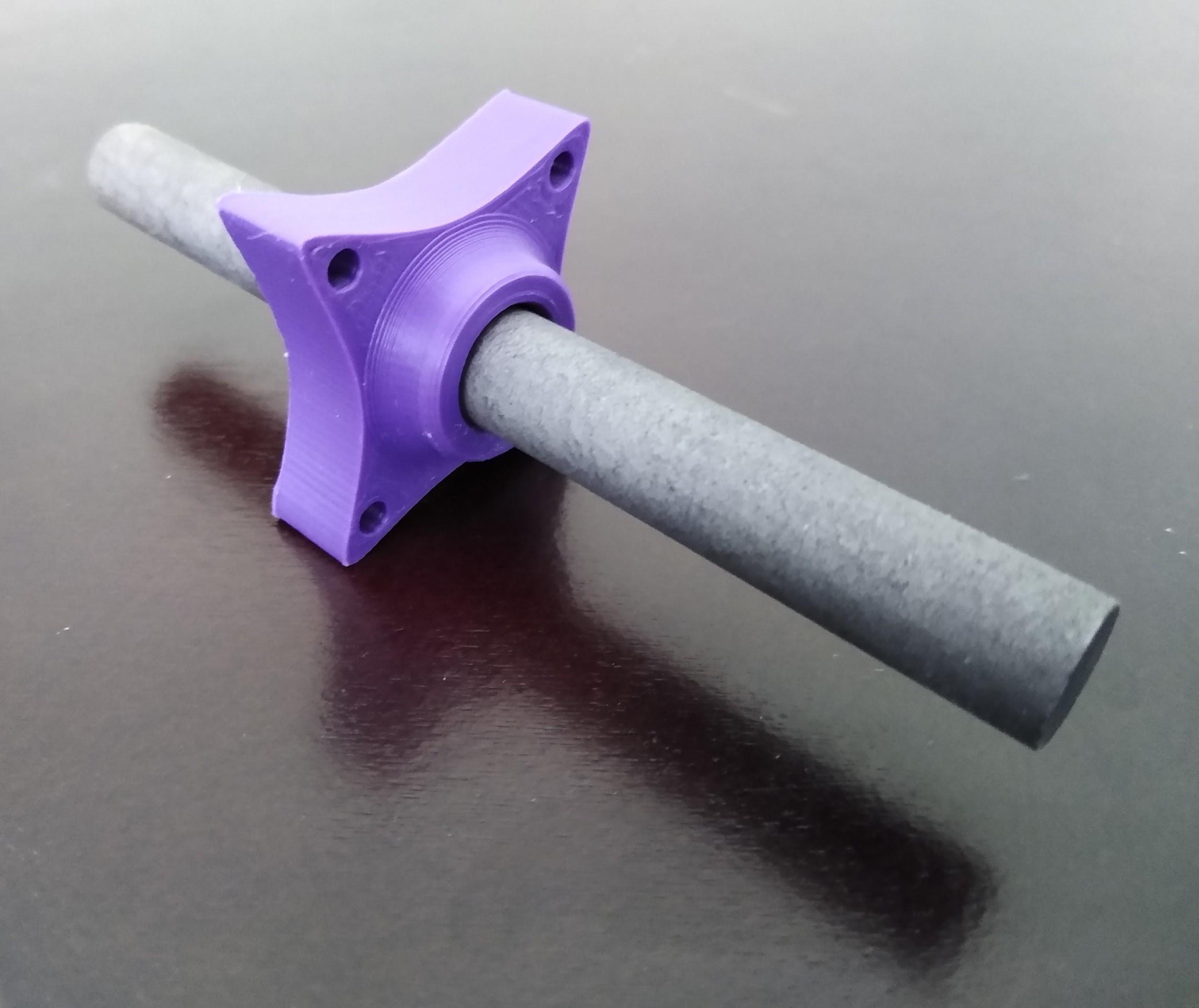 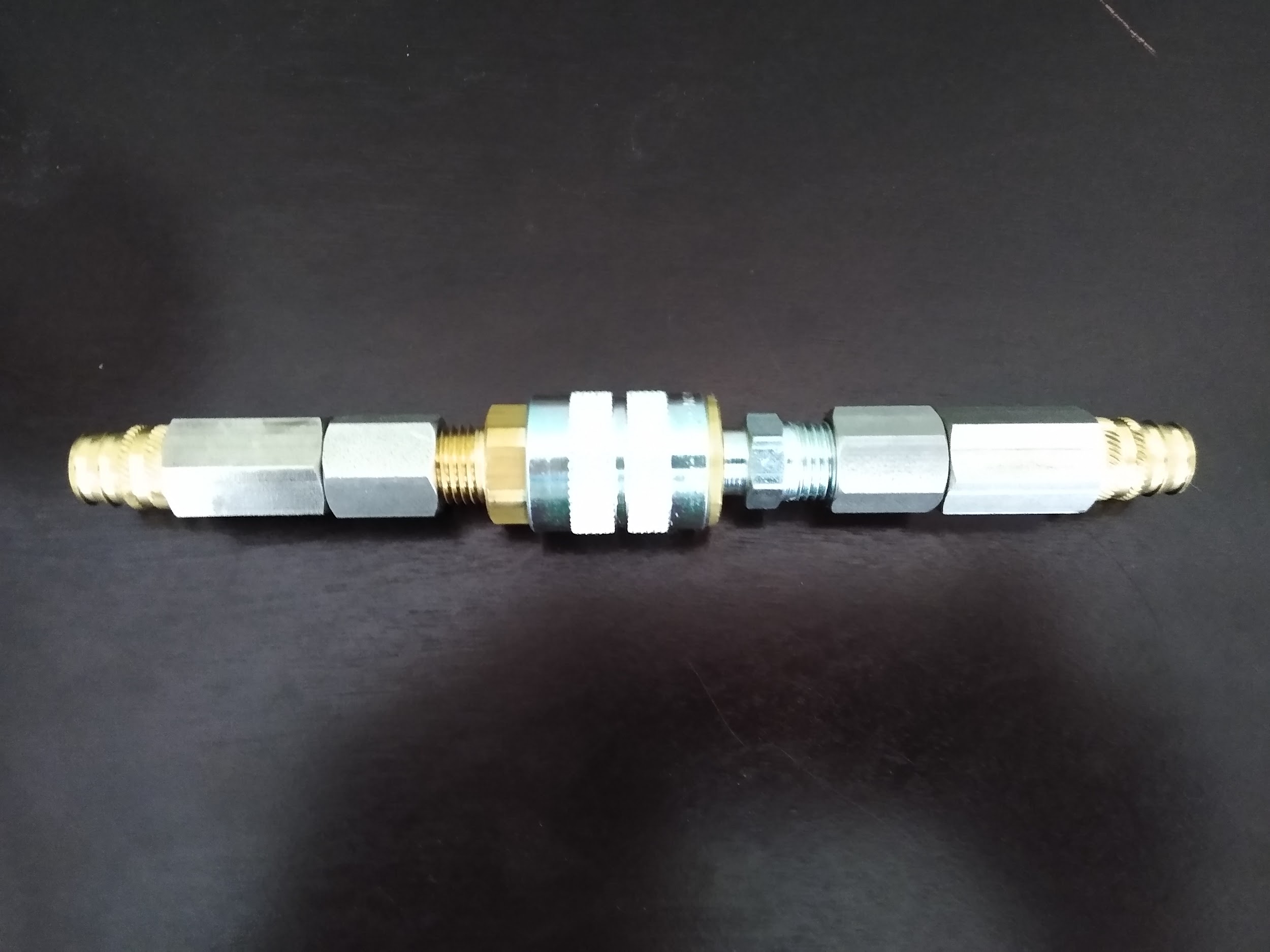 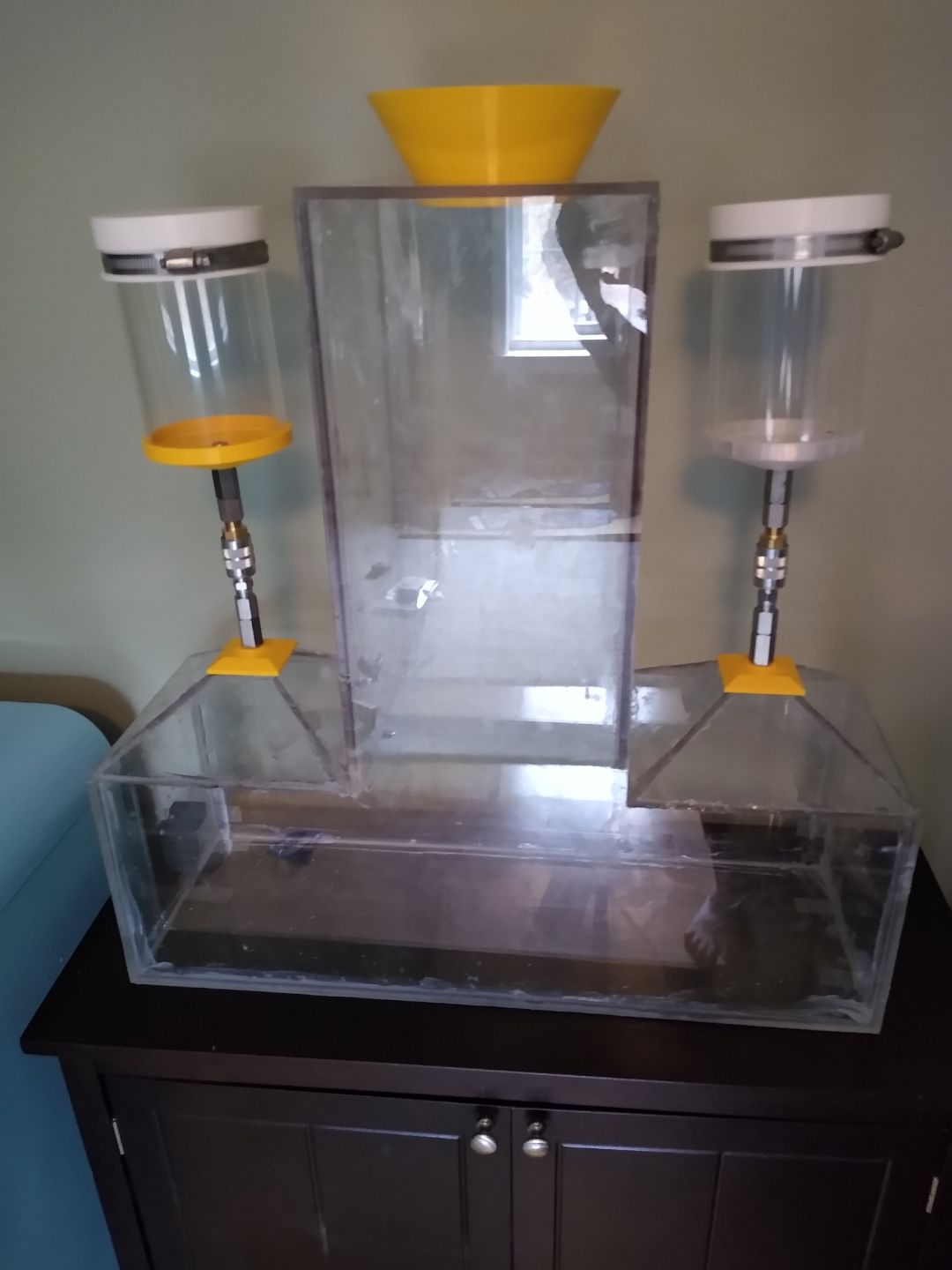 Conclusion
What We’ve Learned
Designing components which must be watertight and corrosion resistant
Engineering an assembly to facilitate and collect the results of a chemical reaction
Taking an idea from paper to a final product